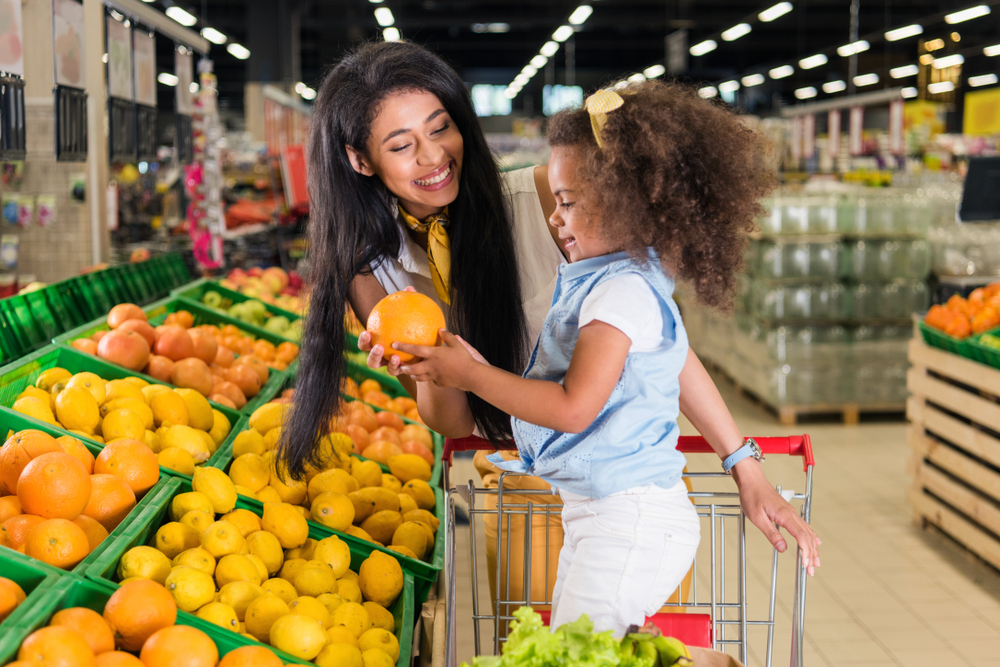 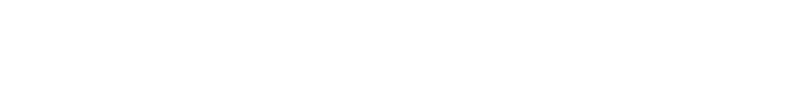 Necesita un poco de ayuda para alimentar a sus hijos cuando no hay clases durante el verano? Infórmese aquí cómo funciona el nuevo Summer EBT ¡Este programa le puede ayudar!
El Summer EBT es un programa federal nuevo que ayuda a las familias a comprar alimentos a sus hijos de edad escolar durante el periodo de verano. Por cada niño elegible las familias recibirán $120 para comprar alimentos durante el verano. Los niños que reciben beneficios de Summer EBT pueden participar en otros programas de comidas de verano. Recibir este beneficio no implica estatus migratorio de los niños o sus familias.
¡ Atención!
¿Se mudó recientemente? ¿O cree que tienen en su escuela la dirección incorrecta?

¡Por favor, actualice su dirección con su distrito escolar local para asegurarse de que su tarjeta Summer EBT sea enviada a la dirección correcta!
¿Cómo funciona?
El Summer EBT en Nueva Jersey se cargará en una tarjeta EBT que se enviará por correo a su casa. Si es elegible, puede utilizar los beneficios para comprar frutas, verduras, carnes, lácteos y panes/cereales integrales en supermercados, mercados de agricultores y otros lugares que acepten los beneficios de WIC o SNAP EBT . El Summer EBT es una manera conveniente de ayudar a sus hijos a prosperar.
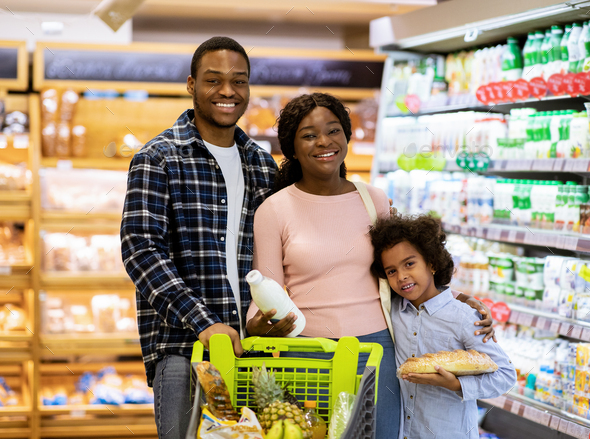 ¿Es mi hijo elegible para recibir el Summer EBT?
Su hijo es elegible para los beneficios de Summer EBT si:

Su hogar ya recibe beneficios de SNAP, TANF o cuidado de crianza Foster, 
     			O

Su hijo asiste a una escuela que participa en el Programa Nacional de Almuerzos Escolares o Desayunos Escolares, y los ingresos de su hogar cumplen con los requisitos para recibir comidas escolares federales gratuitas o de precio reducido.
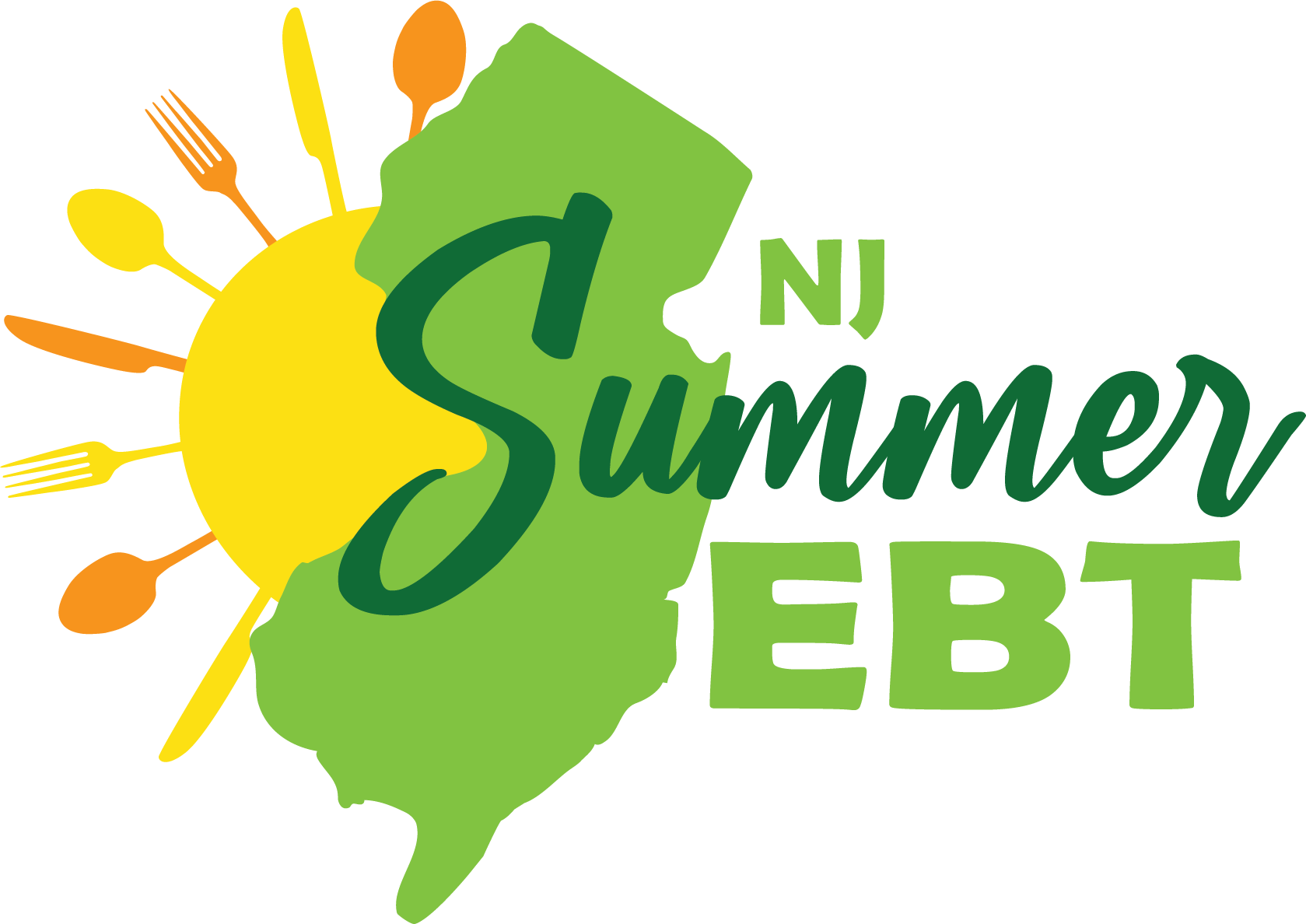 USDA es un proveedor, empleador y prestamista que ofrece igualdad de oportunidades. Para obtener más información, visite: www.fns.usda.gov/summer

El programa EBT de verano en Nueva Jersey es posible gracias a la financiación del Servicio de Alimentación y Nutrición del Departamento de Agricultura de EE. UU . y la Iniciativa de Seguridad Alimentaria de Nueva Jersey (NJFSI) a través del Centro de Acción e Investigación Alimentaria (FRAC) y la Fundación Robert Wood Johnson.
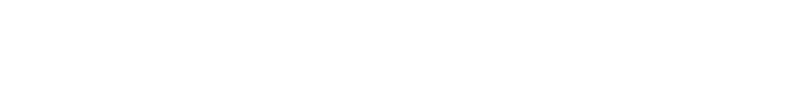 ¿Cómo solicito los beneficios de Summer EBT en Nueva Jersey si mi hijo asiste a una escuela con provisión de elegibilidad comunitaria (CEP)?
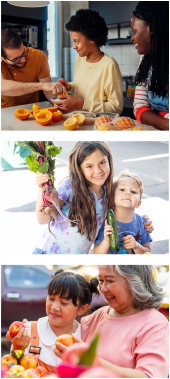 Es posible que muchas familias reciban el Summer EBT automáticamente si reciben otros beneficios, pero si este no es su caso podrán también solicitar el programa.
Si su hogar ya recibe beneficios de SNAP, TANF o cuidado de crianza Foster, o su hijo ya califica por otros servicios sociales, su hijo calificara automáticamente para obtener el Summer EBT. Usted no debe completar un formulario de encuesta de información del hogar, pero asegúrese que su distrito escolar local tenga su dirección actualizada. Recibirá una tarjeta EBT por correo.  Ponga mucha atención en su correo durante junio.

Si su hijo no es elegible automáticamente y usted No completo una Encuesta de Información sobre Hogares (NJDOE Household Information Survey) al comienzo del año escolar, pero cree que puede calificar para el programa Summer EBT por los ingresos familiares y el numero de miembros en el hogar, le recomendamos completar la Encuesta de Información sobre Hogares a más tardar el 19 de abril de 2024 para ver si califica para el beneficio federal Summer EBT antes del inicio del verano.

Se seguirán aceptando formularios de encuesta de información del hogar durante todo el verano.
Para solicitar los beneficios de EBT de verano :

[Insert local school district contact information and instructions on how/where to obtain and submit the NJDOE Household Information Survey Form. ]
Para Aplicar:
SOLICITE UNA ENCUESTA DE INFORMACIÓN DEL HOGAR DEL NJDOE A LA OFICINA PRINCIPAL DE LA ESCUELA DE SU HIJO(A).
UNA VEZ COMPLETADO, REGRESE A LA ESCUELA DE SU HIJO (A) PARA SU PROCESAMIENTO.
PARA OBTENER AYUDA, CONTACTE A JESSICA ANAYA, SECRETARIA DEL ADMINISTRADOR DE NEGOCIOS AL 609-522-0876 O POR CORREO ELECTRÓNICO A JANAYA@WWSCHOOLS.ORG
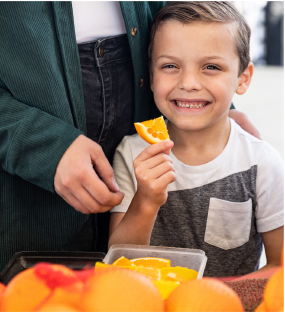 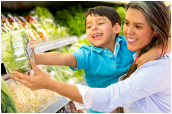 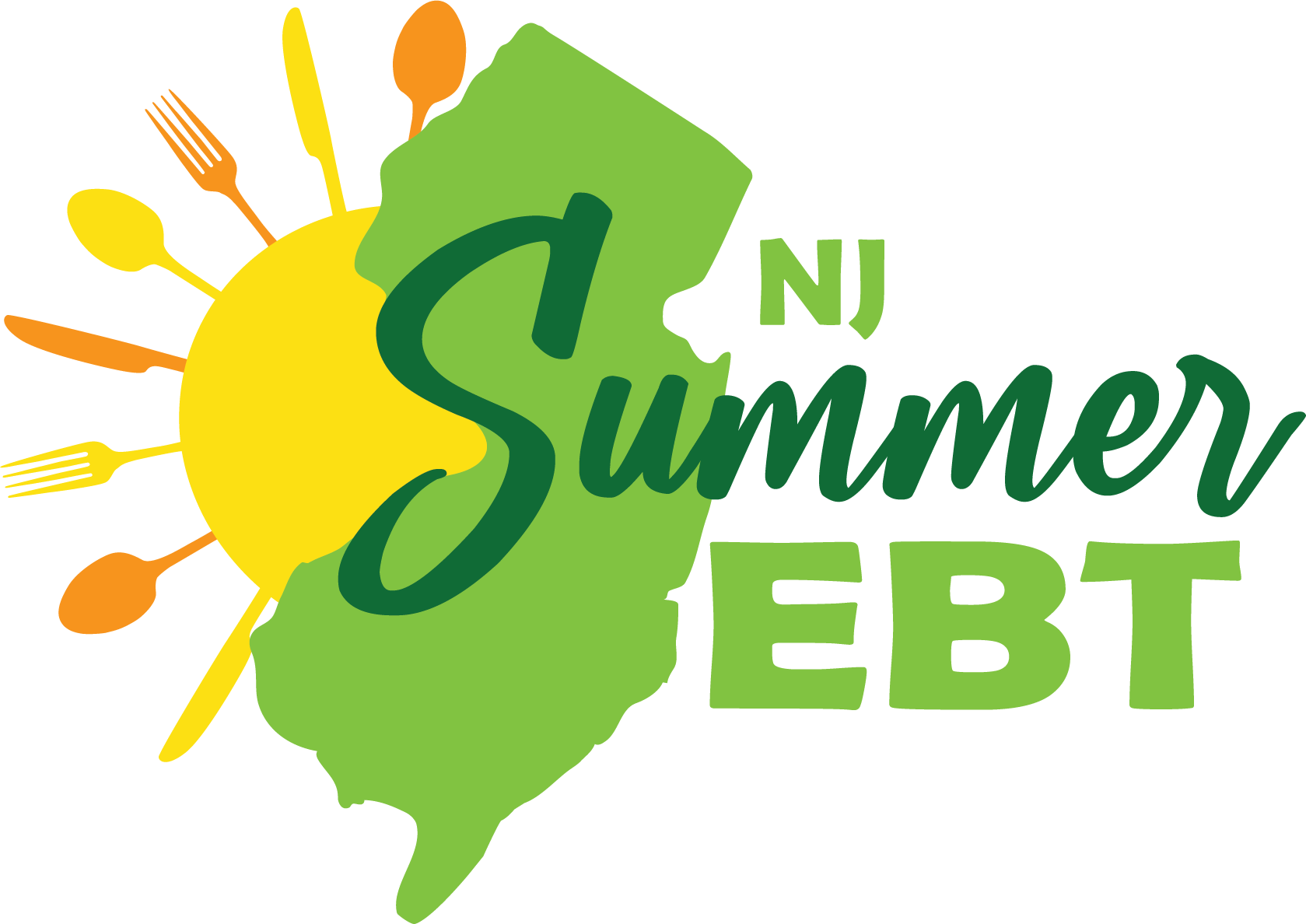 USDA es un proveedor, empleador y prestamista que ofrece igualdad de oportunidades. Para obtener más información, visite: www.fns.usda.gov/summer

El programa EBT de verano de Nueva Jersey es posible gracias a la financiación del Departamento de Agricultura de EE. UU., el Servicio de Alimentación y Nutrición y la Iniciativa de Seguridad Alimentaria de Nueva Jersey (NJFSI) a través del Centro de Acción e Investigación Alimentaria (FRAC) y la Fundación Robert Wood Johnson.